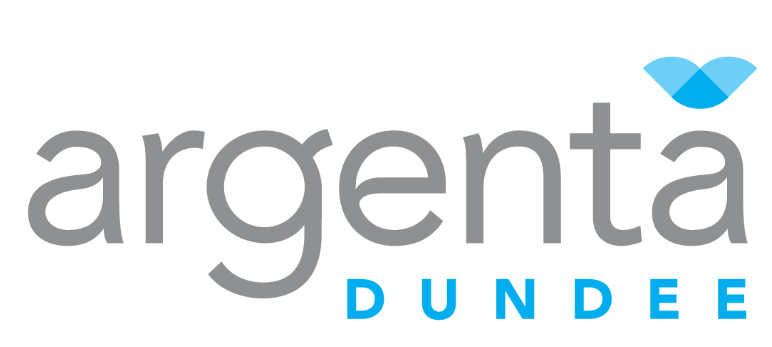 Argenta Dundee
Workplace Innovation Engagement Program
Who are Argenta?
New Zealand based
Dedicated to animal health pharmaceuticals
Contract R&D
Contract manufacturing
AML Riverside CMO
Fort Dodge IA
Dundee CMO
Scotland
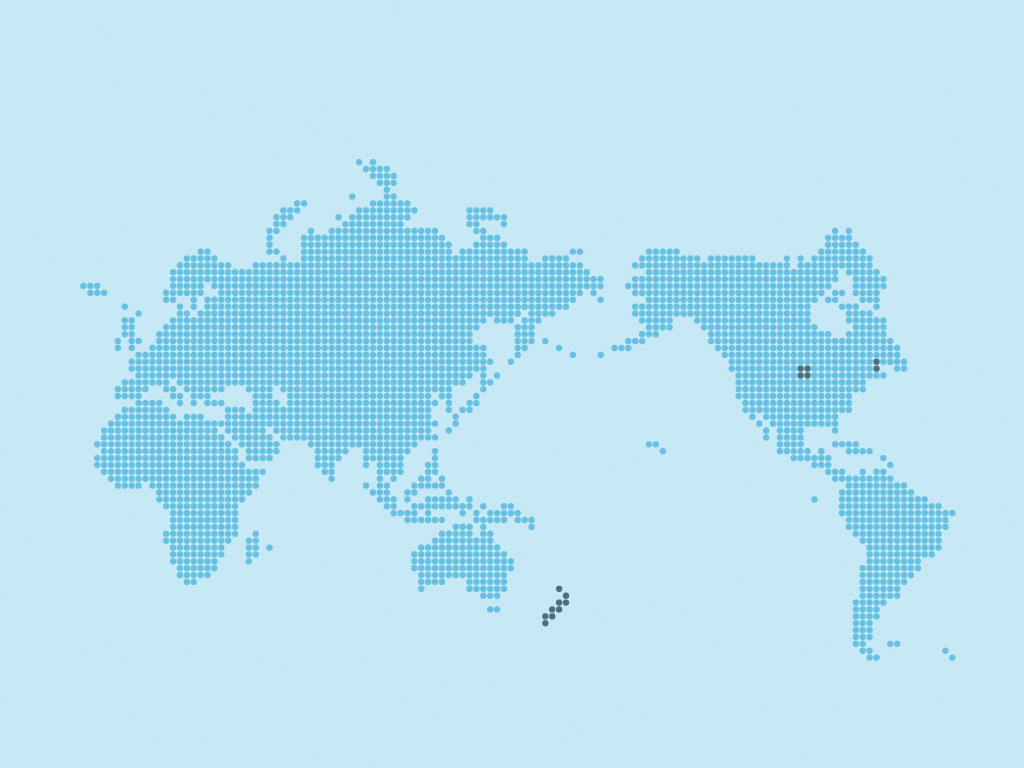 AlcheraBio CRO
Edison NJ
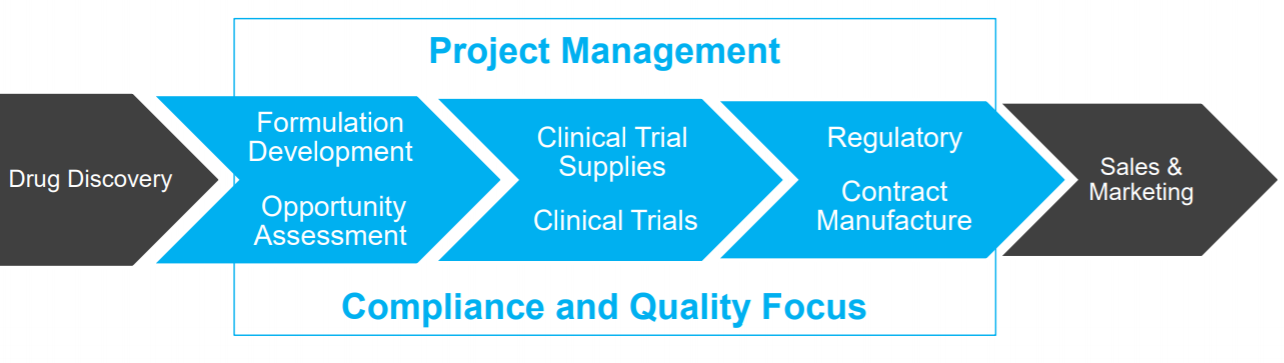 Argenta CRO
Lawrence KS
Argenta CMO & CRO
Auckland NZ
Dundee Manufacturing Site
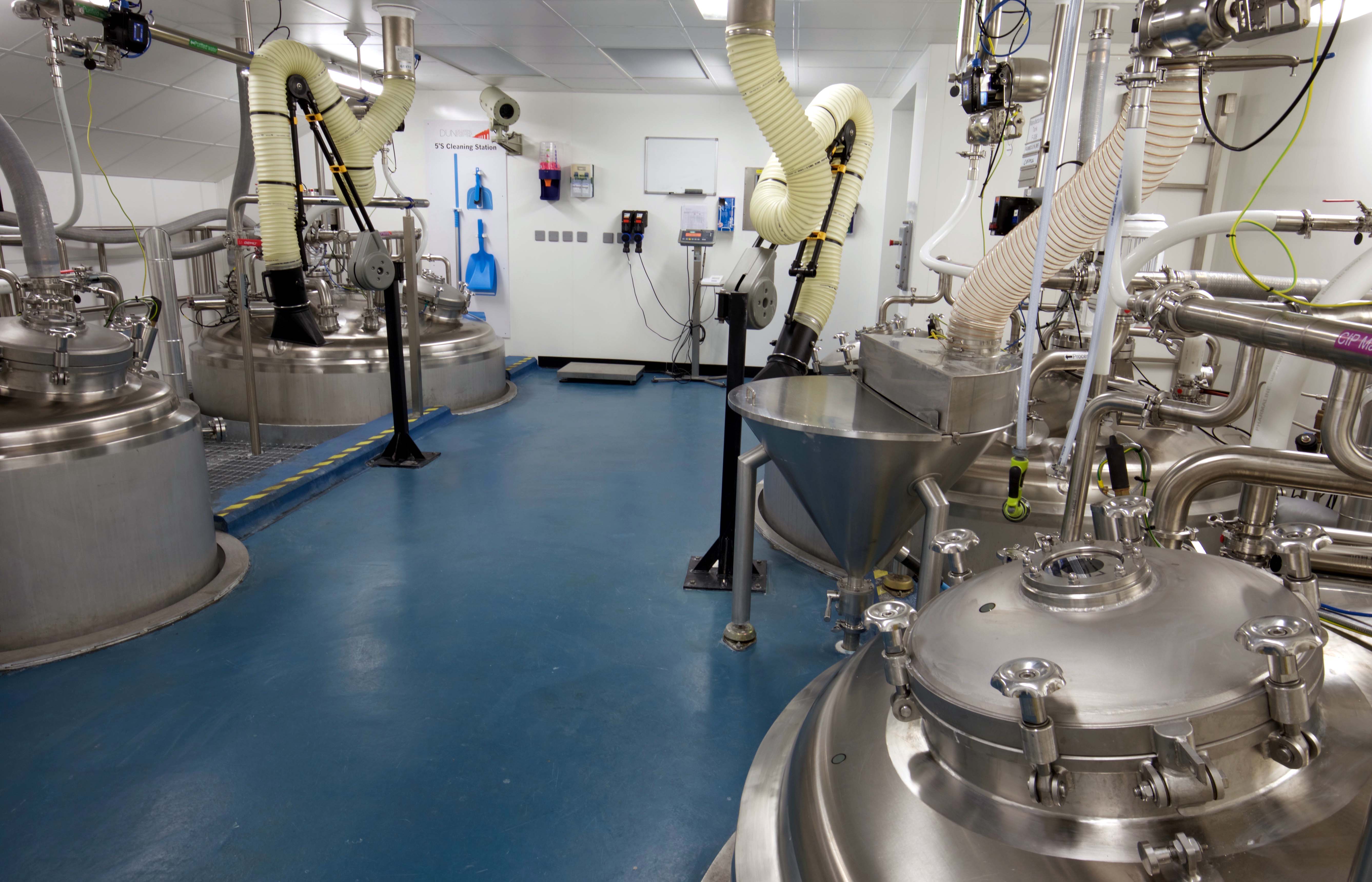 Argenta’s latest acquisition, Apr 17
Formerly part of Novartis and Eli Lilly
140 employees
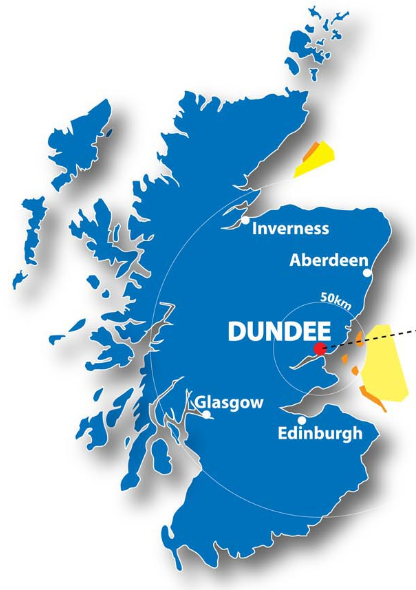 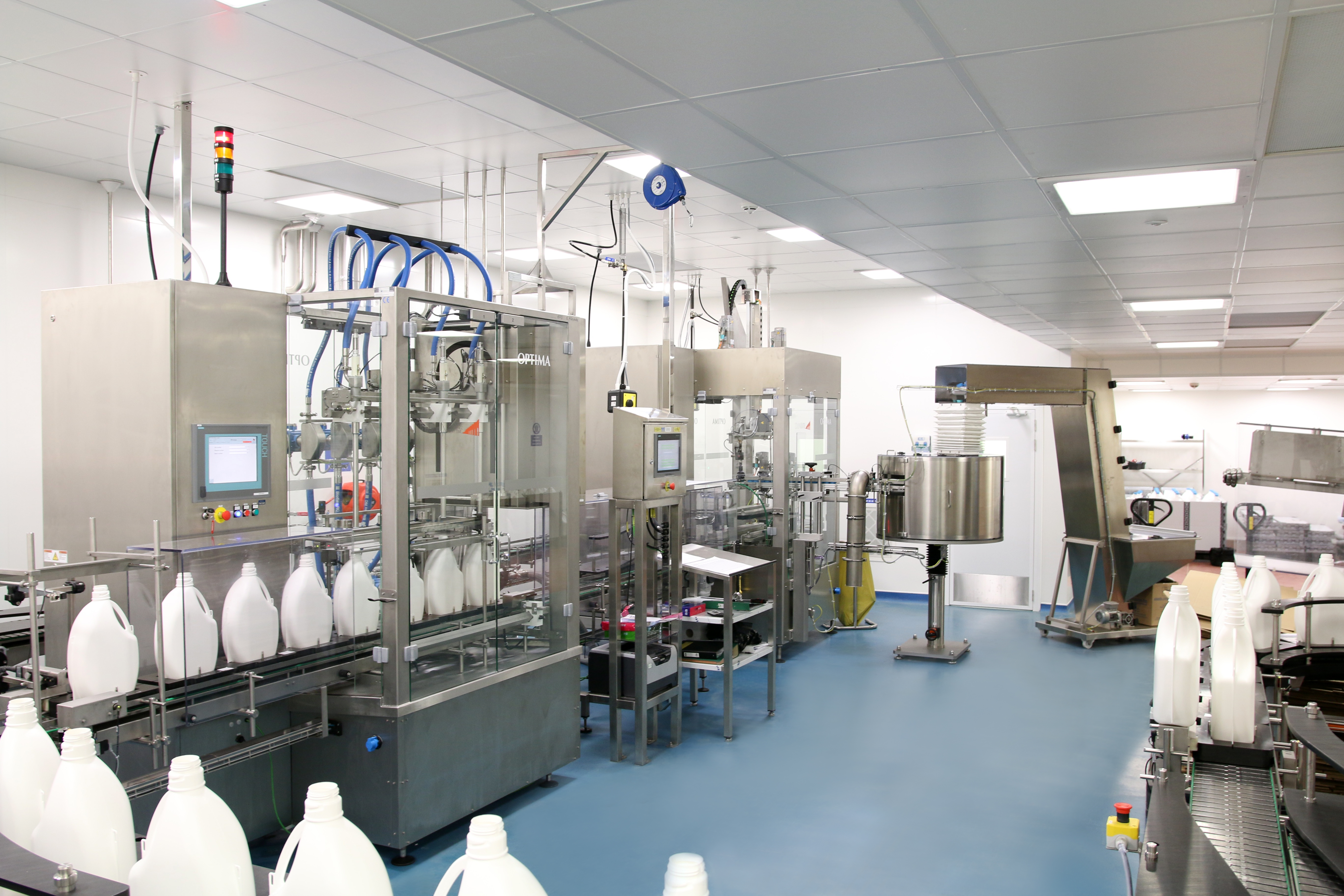 Non-sterile liquids
Gels and semi-solids
Micro-dose tube filling
Endo-parasiticides and ecto-parasiticides
The paradox of  workplace innovation & operational excellence in a regulated environment
“The only sustainable competitive advantage is an organization's ability to learn faster than the competition.” ― Peter Senge
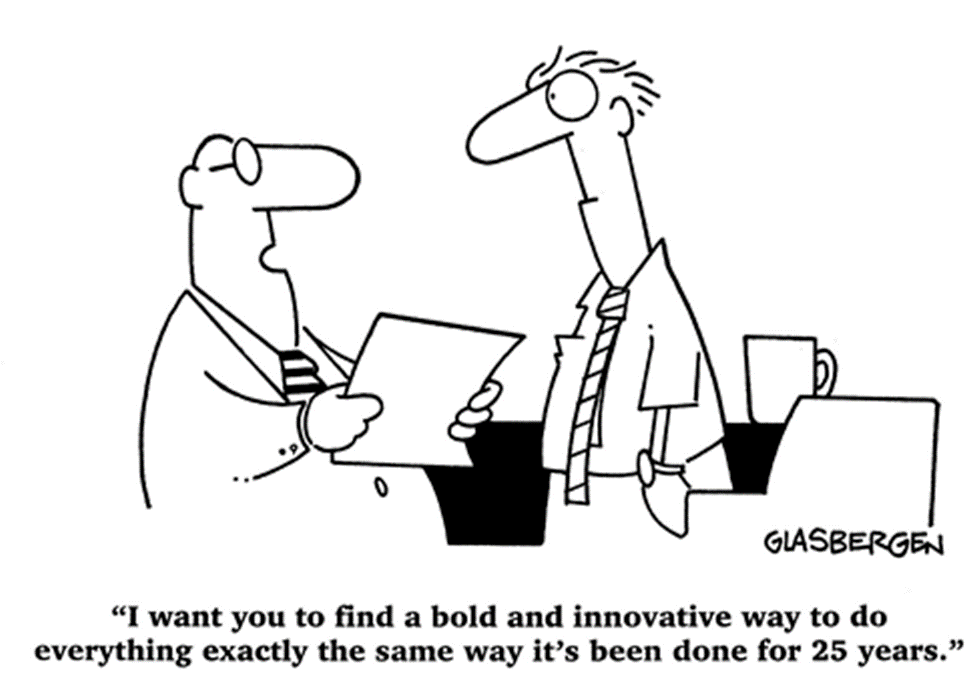 Workplace Innovation - WIEP
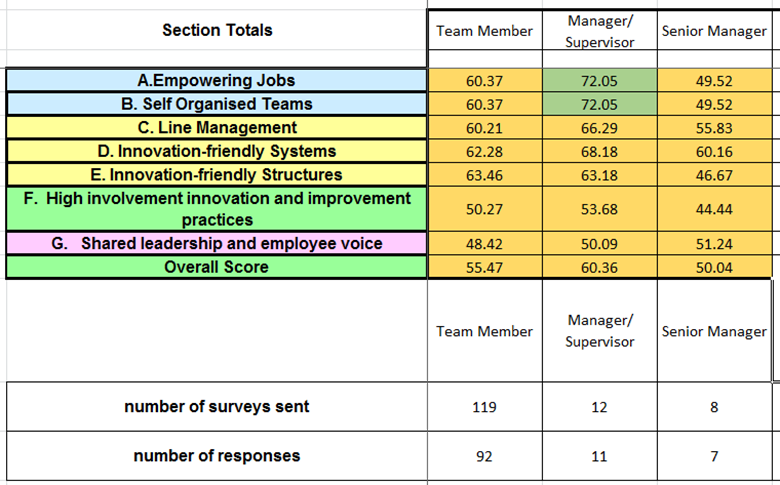 Action plan from initial results focused on:
Breaking down interdepartmental silos
Improving the flow of information
Empowering decision making at lowest practical level
Practical Initiatives
Separate goals and modes of operation in different departments are a potential cause of frustration.
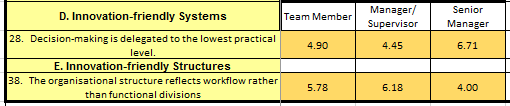 Product Support Hub
Co-locate key departments/individuals together to promote:
Breaking down of departmental silos
Organizational structures that reflect workflow rather than functional divisions
Self-management of daily issues.
Production Leadership Transformation
Survey Results:
Roles may be too narrow 
Decision making not delegated to the lowest possible level. 
Limited opportunities to develop or use skills and experience for improvement/innovation. 
Or those opportunities are not being identified as such.
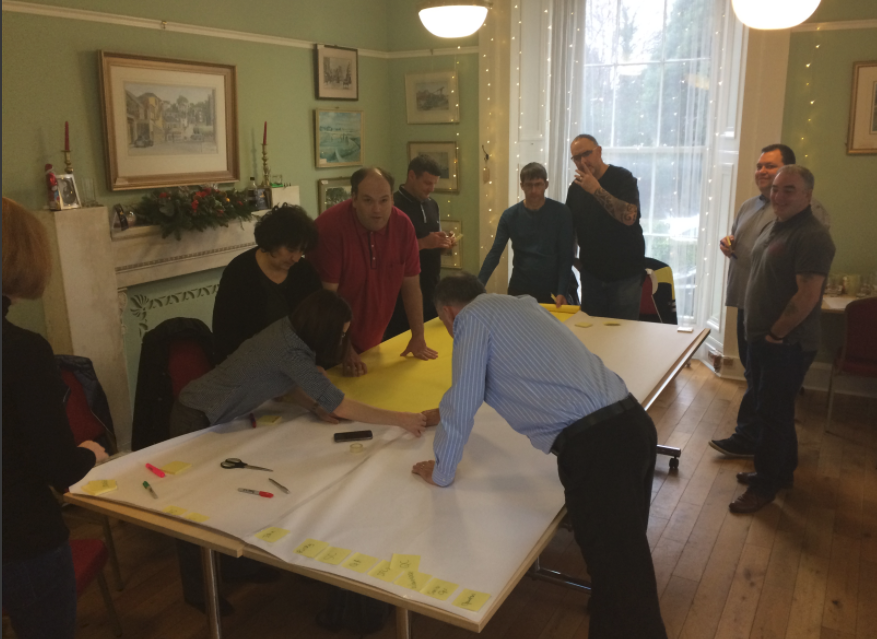 Highlights!
Physiological safety of projects

Conversations

Process mapping

Confidence

We’ve saved some money, had lots of fun!

The foundations are being laid for growth
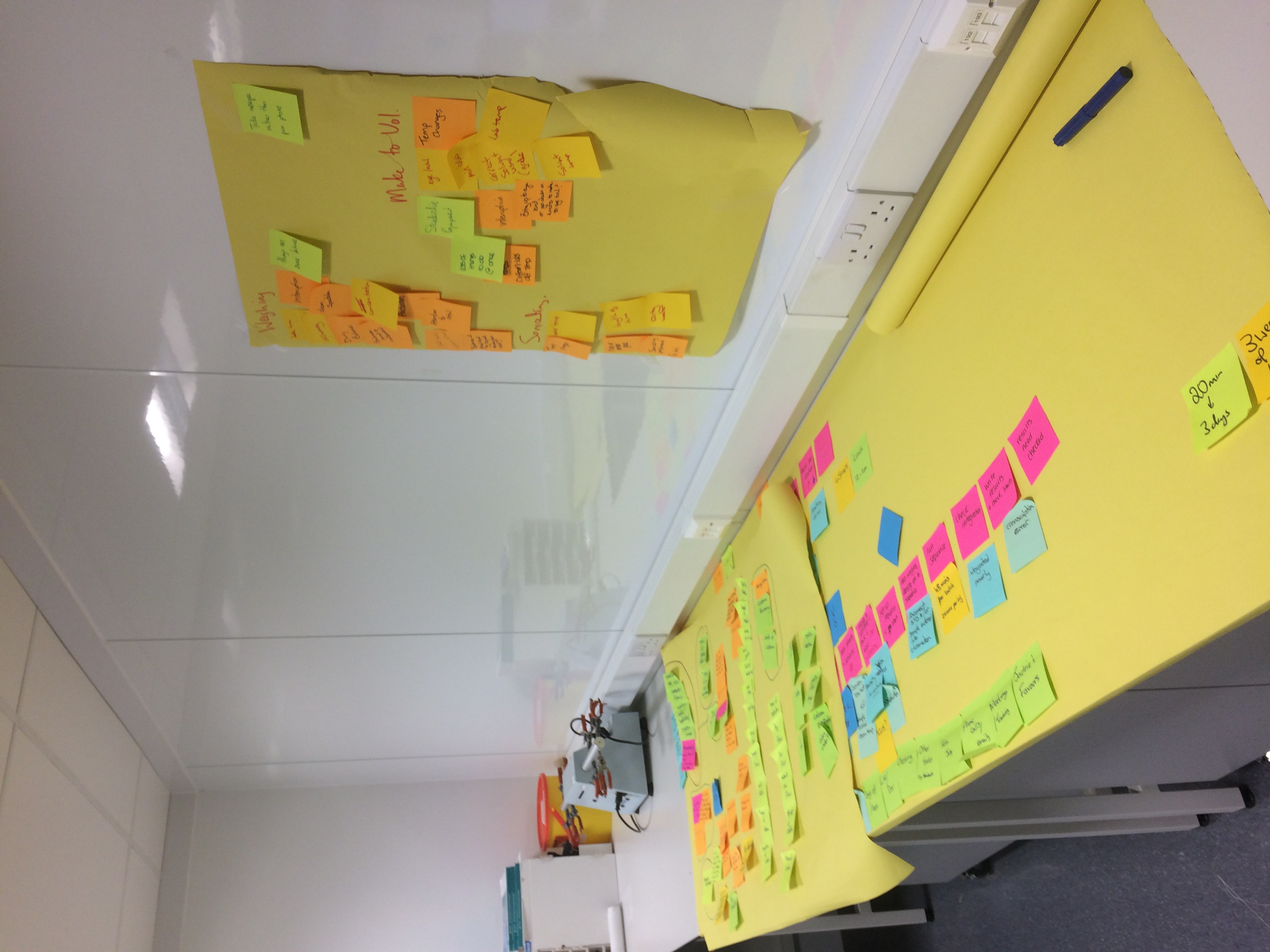 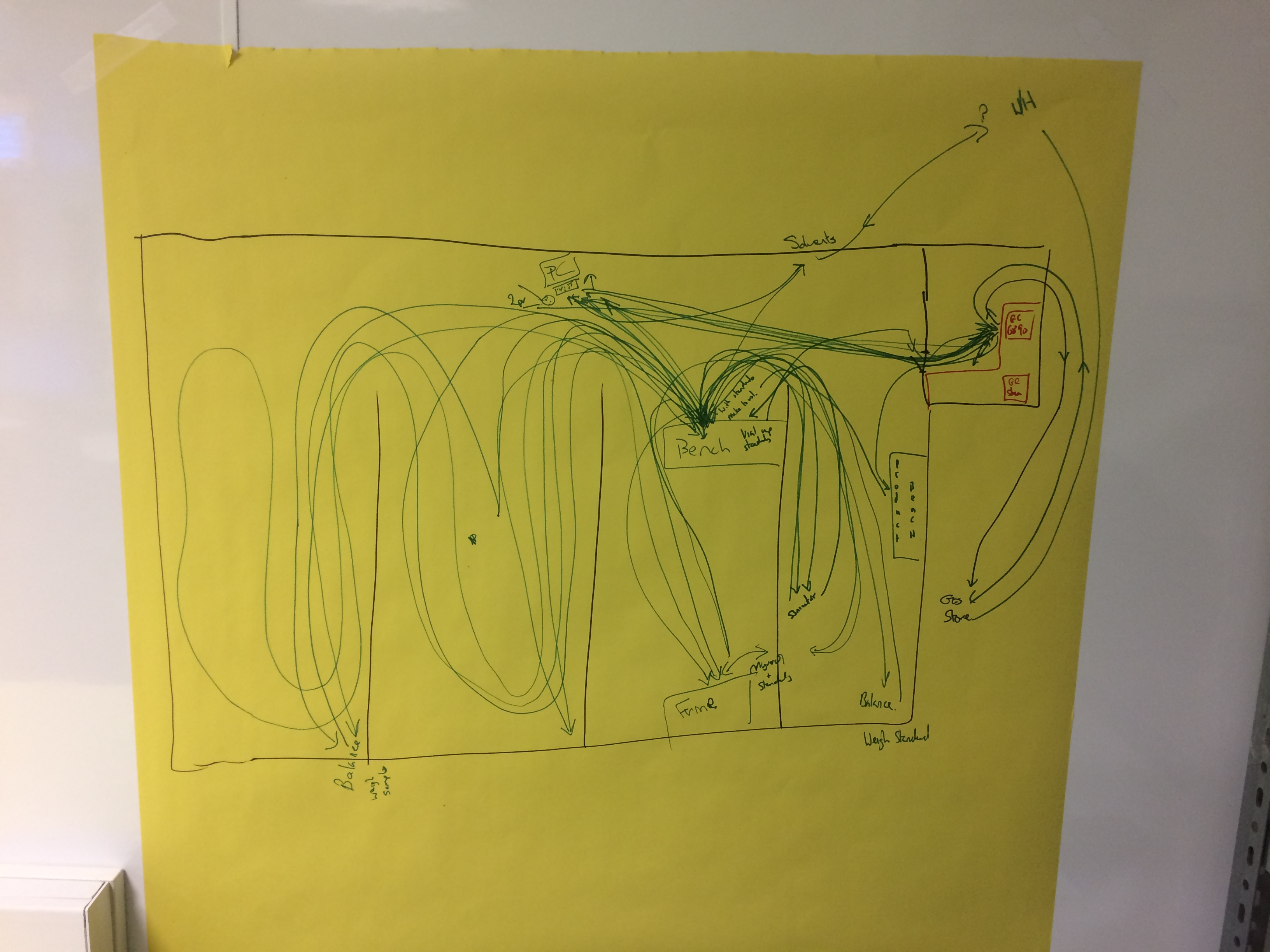 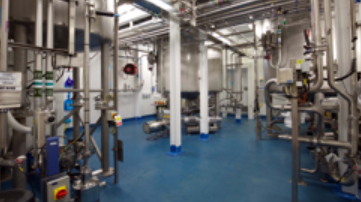